Het ideale huwelijk
Het ideale huwelijk
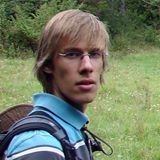 Hosea
Hosea
Profeet van Gods gebroken hart
Het ideale huwelijk ?
Hosea, trouw met een overspelige vrouw
Het ideale huwelijk ?
Hosea, trouw met een overspelige vrouw
Noem je kinderen:
Jizreël
Het ideale huwelijk ?
Hosea, trouw met een overspelige vrouw
Noem je kinderen:
Jizreël
Lo Ruchama
Het ideale huwelijk ?
Hosea, trouw met een overspelige vrouw
Noem je kinderen:
Jizreël: 
Lo Ruchama: 
Lo Ammi:
Het ideale huwelijk
En we noemen hem:
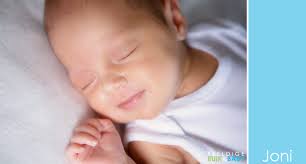 Jizreel  Bloedbad
Het ideale huwelijk
En we noemen haar:
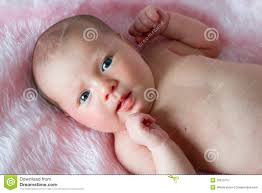 Lo Ruchama Meedogenloos
Het ideale huwelijk
En we noemen hem:
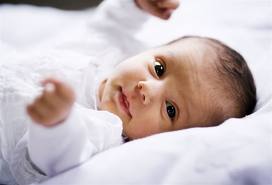 Lo Ammi Vreemdeling
Beeld van God
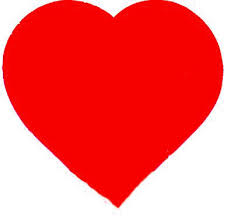 Het ideale huwelijk
God is liefde en trouw
Hij krijgt ons terug
Het ideale huwelijk
God is liefde en trouw
Hij krijgt ons terug

Hij doet alles voor haar: 
 Christus
Zij vertrouwt zich aan hem toe: 
 de kerk
Het ideale huwelijk
Liefde is de kern
Nu komt alles goed
Het ideale huwelijk
Het ideale huwelijk
Een nieuwe aarde:
 Een verbond met de wilde dieren (2:20a)
Het ideale huwelijk
Een nieuwe aarde:
 Een verbond met de wilde dieren (2:20a)
 Geen oorlog meer (2:20b)
Het ideale huwelijk
Een nieuwe aarde:
 Een verbond met de wilde dieren (2:20a)
 Geen oorlog meer (2:20b)
 Ecologische keten van gebedsverhoringen (2:23-25)
Het ideale huwelijk
Als getrouwde mensen, singles, gescheiden mensen, weduwes en weduwnaren, homo’s en hetero’s
zijn we in een ideaal huwelijk met Christus onderweg naar een nieuwe aarde.